Имущественная поддержка субъектов МСП и самозанятых граждан
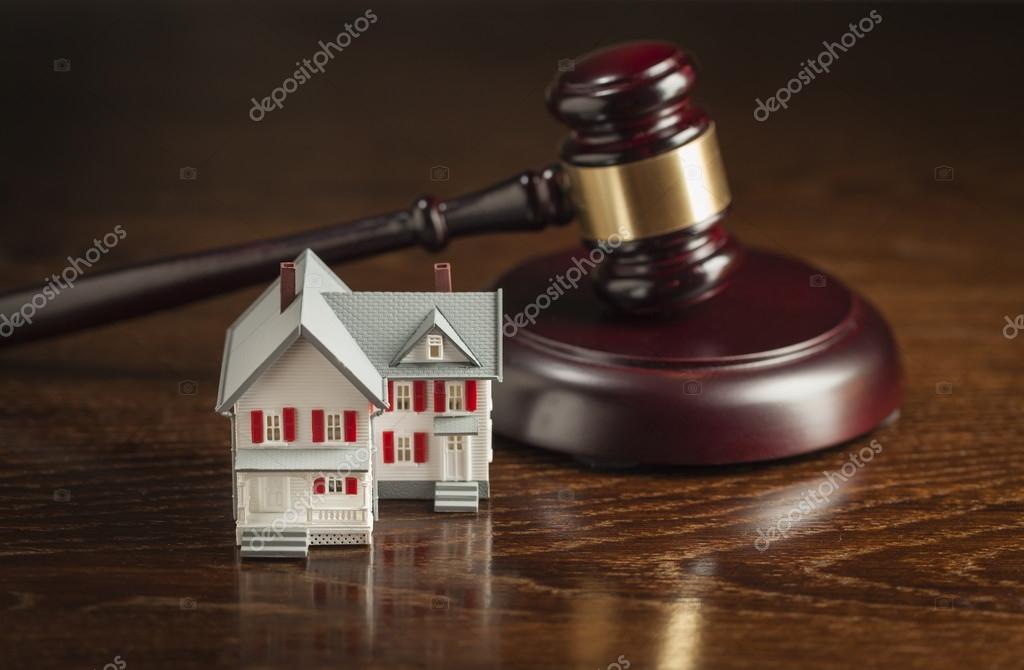 КУМИ Слюдянского муниципального района
2021г.
Аренда на длительный срок
      (5 лет)
Преимущественное право арендатора на заключение договора аренды               на новый срок
Арендная плата не меняется в течении 5 лет
Без посредников, напрямую с КУМИ района
Торги только среди СМСП 
и самозанятых граждан (если имущество из Перечня)
Преимущественное право выкупа имущества в случаях, установленных законом
ПРЕИМУЩЕСТВА
РАБОТЫ С ОРГАНАМИ МЕСТНОГО САМОУПРАВЛЕНИЯ
ПОРЯДОК ОКАЗАНИЯ ИМУЩЕСТВЕННОЙ ПОДДЕРЖКИ
Требования 
к предпринимателям
Отнесение к субъектам МСП (Единый реестр субъектов МСП) или регистрация в качестве  самозанятого гражданина
Сроки предоставления имущества
От 1 до 2 месяцев
Дополни-тельные возможнос-ти
На ряду с имущественной поддержкой могут быть предоставлены меры финансовой, консультационной и иной запрашиваемой поддержки
ИФОРМАЦИОННЫЕ РЕСУРСЫ ПО ИМУЩЕСТВЕННОЙ ПОДДЕРЖКЕ 
СУБЪЕКТОВ МСП И 
САМОЗАНЯТЫХ ГРАЖДАН
Информация по имущественной поддержке  содержится на официальном сайте администрации Слюдянского муниципального  района: sludyanka.ru, включая:
Перечень муниципального имущества для бизнеса;
Условия предоставления муниципального имущества;
Контактные данные ответственных лиц
https://www.sludyanka.ru/qa/5687.html
ПРЕДЛОЖЕНИЯ ДЛЯ СУБЪЕКТОВ МСП И 
САМОЗАНЯТЫХ ГРАЖДАН
Аренда
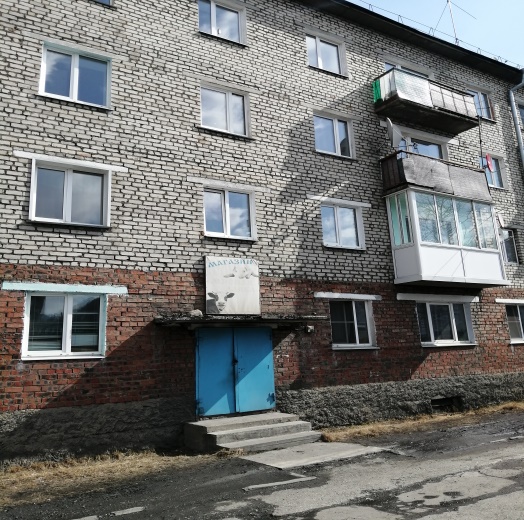 1. Нежилое помещение №102 (кадастровый номер 38:25:010111:375), расположенное по адресу: Иркутская область, г. Слюдянка, ул. Ленина, д.3Б, общей площадью 13,70 кв.м.
Назначение любое: под магазин, офис, парикмахерскую, маникюрный салон
Начальная (минимальная) цена договора - размер ежемесячной арендной платы за пользование нежилым помещением, определяется независимым оценщиком (без учета НДС, коммунальных, эксплуатационных и административно-хозяйственных расходов)
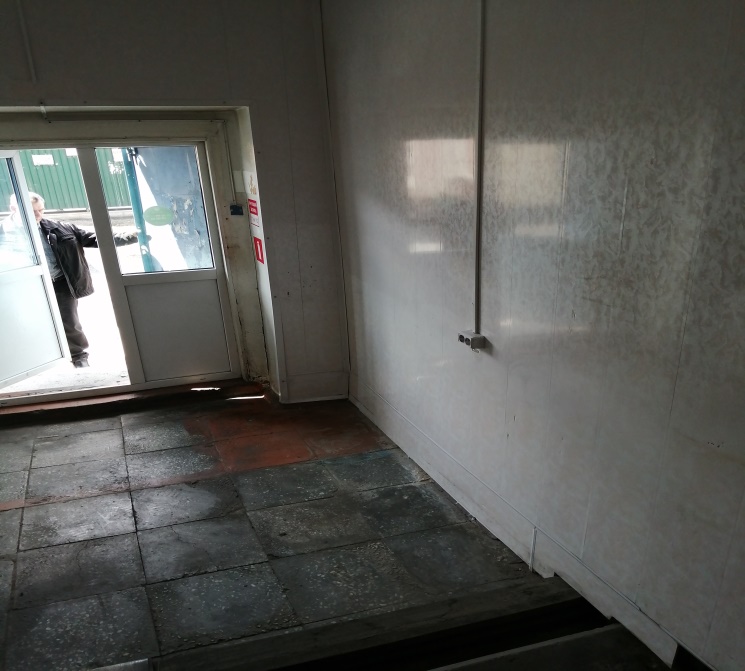 Нежилое помещение предоставляется в аренду по итогам аукциона.
Подробную информацию о порядке и условиях заключения договора аренды нежилого помещения можно получить по адресу: г. Слюдянка, ул. Ржанова, д.4, 2-й этаж, КУМИ района, по телефону: 8 (39544) 51 3 90, контактное лицо Кармаданова Ирина Юрьевна, адрес электронной почты: kumi@sludyanka.ru
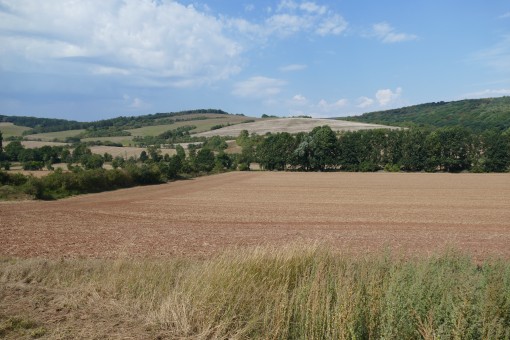 2. Земельный участок, кадастровый номер: 38:25:040702:129, категория земель: земли сельскохозяйственного назначения, общей площадью 10 004 кв.м., расположенный по адресу: Российская Федерация, Иркутская область, муниципальный район Слюдянский, сельское поселение Новоснежнинское, поселок Новоснежная, улица Сплавная, вид разрешенного использования: для рекреационной деятельности.
Подробную информацию о порядке и условиях заключения договоров аренды земельных участков можно получить по адресу: г. Слюдянка, ул. Ржанова, д.4, 2-й этаж, КУМИ района, по телефону: 8 (39544) 51 3 90, контактное лицо Дроздова Любовь Анатольевна, адрес электронной почты: kumi@sludyanka.ru